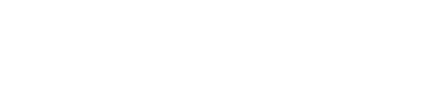 Textbooks
January – June 2021
China’s Geography
Globalization and the Dynamics of Political, Economic, and Social Change

Fourth EditionBy Gregory Veeck; Clifton W. Pannell; Xiaoping Shen and Youqin HuangApril 2021978-1-5381-4079-6 • Hardback • $130.00 (£100.00)
978-1-5381-4080-2 • Paperback • $69.00 (£53.00)
978-1-5381-4081-9 • eBook • $66.00 (£51.00)

400 pages | 163 Illustrations (all B&W)

Competitor textbook:
China:  A Geographical Perspective (2018). Less detailed and does not tackle difficult topics as confidently.

Key selling points:
New or significantly revised chapters on environment, trade, transportation and social equity.
Now includes special chapters for Chinese involvement in Taiwan, Hong Kong and Macau.
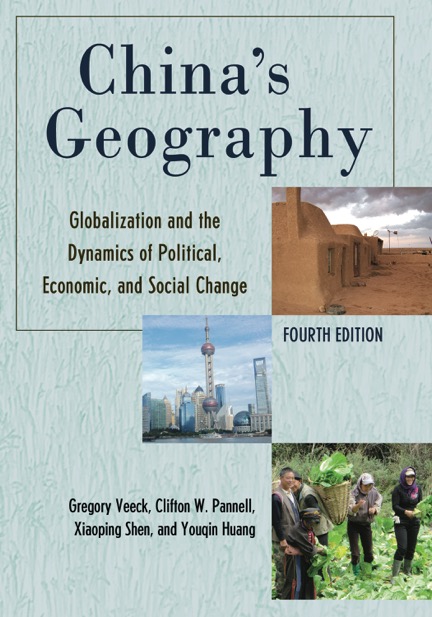 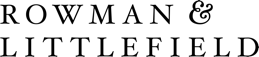 Previous edition of the textbook published in March 2016.
Emergence of unrest in Hong Kong and Taiwan has necessitated rewriting of many chapters.
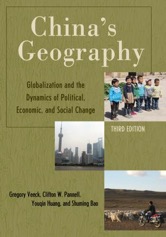 Geography
[Speaker Notes: Key selling points:
-]
China’s Geography
Globalization and the Dynamics of Political, Economic, and Social Change

Fourth Edition
Table of Contents:
1 Introduction: China’s Path and Progress
2 Physical Geographies: Landscapes of Diversity
3 History: Ancient Roots and Binding Traditions
4 Politics: The Central Kingdom in a Globalized World
5 Cities: The Road to an Urban Revolution
6 Population: Demographic Changes and Challenges
7 Inequality: Rising Social, Economic, and Spatial Divides
8 Economy: China’s Changing Economic Geography
9 Agriculture: From Antiquity to Revolution to Reform
10 Industry and Energy: A Geohistorical Survey
11 Trade and Transportation: New Pillars of Growth
12 The Environment: Crises and Responses
13 Taiwan: An Enduring East Asian Miracle
14 Hong Kong and Macau: Postcolonial Futures
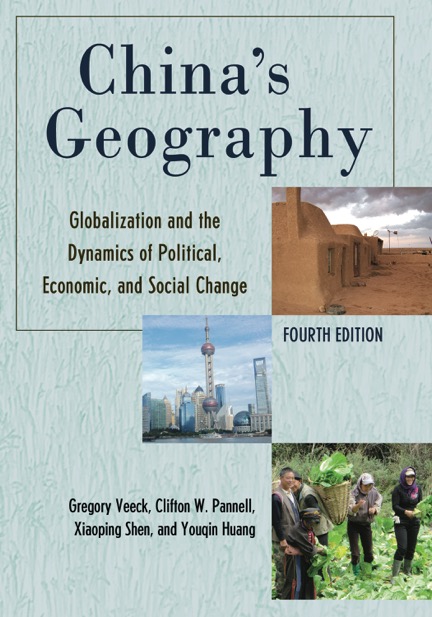 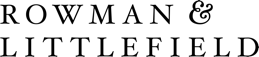 Previous edition of the textbook published in March 2016.
Emergence of unrest in Hong Kong and Taiwan has necessitated rewriting of many chapters.
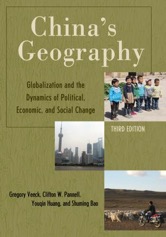 Geography
[Speaker Notes: Key selling points:
-]
An Introduction to the Geography of Tourism

Third EditionBy Velvet NelsonMarch 2021978-1-5381-3516-7 • Hardback • $149.00 (£115.00)
978-1-5381-3517-4 • Paperback • $79.00 (£61.00)
978-1-5381-3518-1 • eBook • $75.00 (£58.00) 

422 pages | 124 Illustrations (all B&W)

Competitor textbook:
Tourism Geography: Critical Understandings of Place, Space and Experience, 3rd Edition (2015). A well-adopted book but intended for upper-undergrad to grad level.

Key selling points:
An engaging introduction to the study of tourism, reflecting especially on current trends and themes.
Fully updated to reflect at length on the impact of the global COVID crisis.
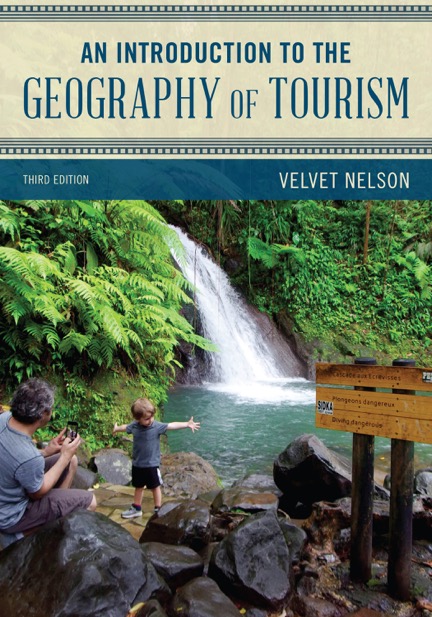 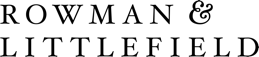 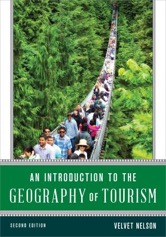 Previous edition of the textbook published in March 2017.
Updated across most chapters, now including emerging concept such as overtourism and sex tourism.
Imprint:
Rowman & Littlefield Publishers
Geography
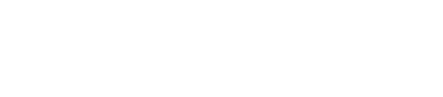 [Speaker Notes: Key selling points:
-]
An Introduction to the Geography of Tourism

Third EditionBy Velvet Nelson
Table of Contents:

PART I: THE GEOGRAPHY OF TOURISM
1 Geography and Tourism
2 Basic Concepts in Tourism
3 Overview of Tourism Products
PART II: THE GEOGRAPHIC FOUNDATION OF TOURISM
4 The Historical Geography of Tourism
5 The Transport Geography of Tourism
6 The Physical Geography of Tourism
7 The Human Geography of Tourism
PART III: THE GEOGRAPHY OF TOURISM EFFECTS
8 The Economic Geography of Tourism
9 The Social Geography of Tourism
10 The Environmental Geography of Tourism
11 Sustainable Tourism Development
PART IV: TOURISM AND PLACE
12 Tourism and Representations of Place
13 Tourism, Representations of Place, and Social Media
14 Experiences of Place in Tourism
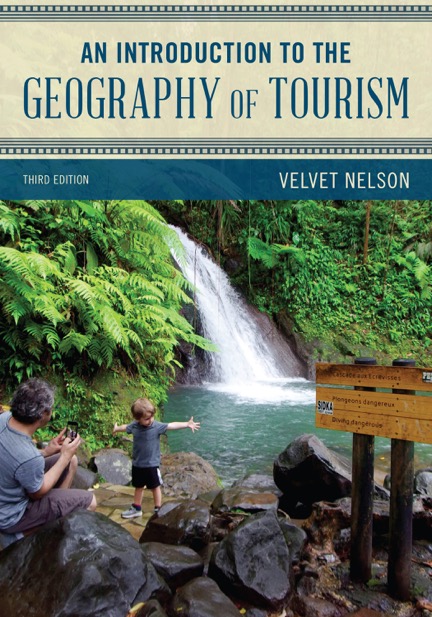 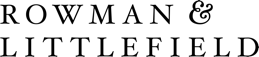 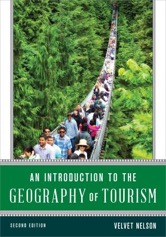 Previous edition of the textbook published in March 2017.
Updated across most chapters, now including emerging concept such as overtourism and sex tourism.
Imprint:
Rowman & Littlefield Publishers
Geography
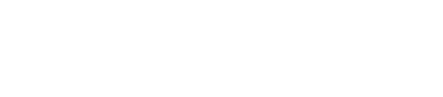 [Speaker Notes: Key selling points:
-]
Population Geography
Tools and Issues

Fourth EditionBy K. Bruce NewboldFebruary 2021978-1-5381-4077-2 • Paperback • $84.00 (£65.00)
978-1-5381-4078-9 • eBook • $79.50 (£61.00)

376 pages | 63 Illustrations (41 colour)

Competitor textbook:
Population: An Introduction to Concepts and Issues, 13th Edition (2021). The book is a market leader but is substantially more expensive at $150 RRP, while it does not address as many emerging population trends.

Key selling points:
A comprehensive, issue-oriented introduction to population geography. 
The author introduces and explores such pressing concerns as international migration, refugee movements, mortality, resource scarcity and conflict. 
New edition of the book includes substantially more international examples.
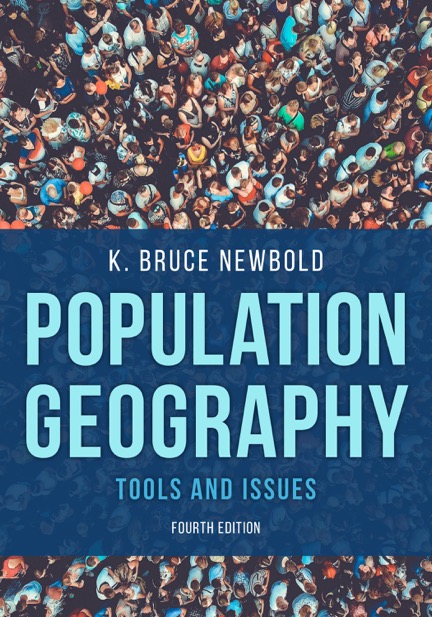 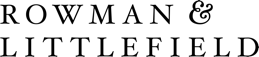 Previous edition of the book published in February 2017.
Fourth edition addresses new topics, including discussions on infectious diseases, employment mobility, environmental migrants and aging.
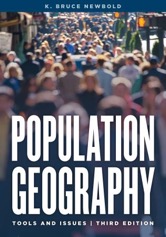 Imprint:
Rowman & Littlefield Publishers
Geography
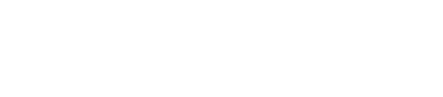 [Speaker Notes: Key selling points:
-]
Population Geography
Tools and Issues

Fourth EditionBy K. Bruce NewboldTable of Contents:

1 World Population
2 Population Data
3 Population Distribution and Composition
4 Fertility
5 Mortality
6 Internal Migration
7 International Migration Flows: Immigrants and Transnational Migrants
8 Refugees and Internally Displaced Persons
9 Cities
10 Population Policies
11 Population Growth: Linking to Economic Development, Resource Scarcity, and Food Security
Conclusion: Doing Population Geography
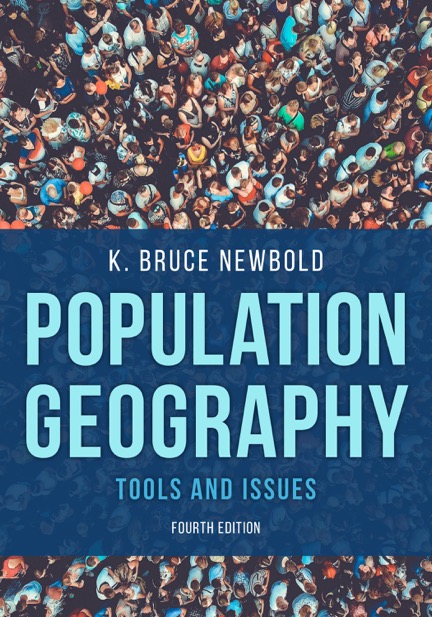 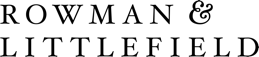 Previous edition of the book published in February 2017.
Fourth edition addresses new topics, including discussions on infectious diseases, employment mobility, environmental migrants and aging.
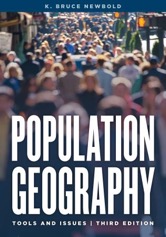 Imprint:
Rowman & Littlefield Publishers
Geography
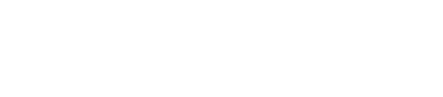 [Speaker Notes: Key selling points:
-]
Globalization and American Popular Culture

Fifth EditionBy Lane CrothersMarch 2021978-1-5381-4267-7 • Hardback • $95.00 (£73.00)
978-1-5381-4268-4 • Paperback • $34.00 (£26.00)
978-1-5381-4269-1 • eBook • $32.00 (£25.00)

328 pages | 1 Illustration (B&W)

Competitor textbook:
An Introduction to Popular Culture in the US (2017). This book explores popular culture and its impact in the US, rather than overseas.

Key selling points:
Explores the impact that American popular culture has on the process of globalisation, including reflections on possible futures for American popular culture globally.
The book focuses particularly on American cultural impact in China.
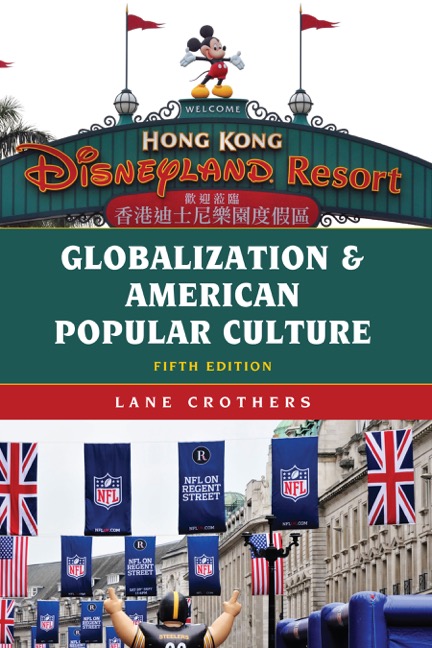 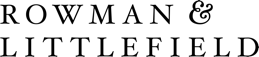 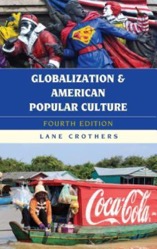 Previous edition of the book published in November 2017..
Updated to include reflections on the impact of America’s volatile political culture and the possible impact of COVID.
Imprint:
Rowman & Littlefield Publishers
Globalisation
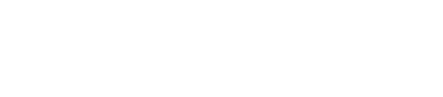 [Speaker Notes: Key selling points:
-]
Globalization and American Popular Culture

Fifth EditionTable of Contents:

1 Globalization and American Popular Culture
2 “American” Popular Culture
3 American Popular Culture Goes Global
4 American Popular Culture in the Digital Era
5 Global Responses to American Popular Culture
6 American Popular Culture and the Future of Globalization
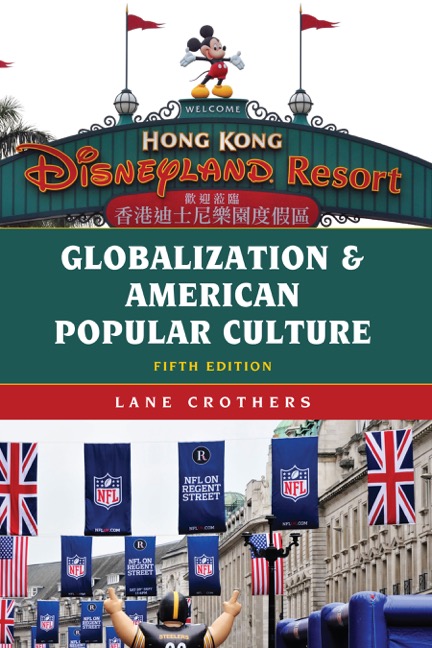 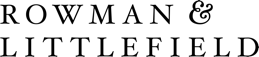 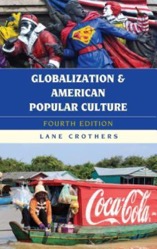 Previous edition of the book published in November 2017..
Updated to include reflections on the impact of America’s volatile political culture and the possible impact of COVID.
Imprint:
Rowman & Littlefield Publishers
Globalisation
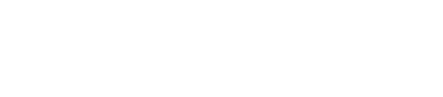 [Speaker Notes: Key selling points:
-]
Globalization and Media
Global Village of Babel

Fourth Edition
By Jack LuleJanuary 2021978-1-5381-4483-1 • Hardback • $79.00 (£61.00)
978-1-5381-4484-8 • Paperback • $32.00 (£25.00)
978-1-5381-4485-5 • eBook • $30.00 (£22.95)

234 pages

Competitor textbook:
International Communication: Continuity and Change, 3rd Edition (2019). International Communication focuses less on culture and more on economics; its examples are also dated relative to Lule’s book.

Key selling points:
A lively and accessible book arguing for the central role of media in understanding globalization.
Updates include the global impact of the coronavirus, the globalization of Black Lives Matter, the worldwide battle between nationalism, and globalization and attacks on journalists across the globe.
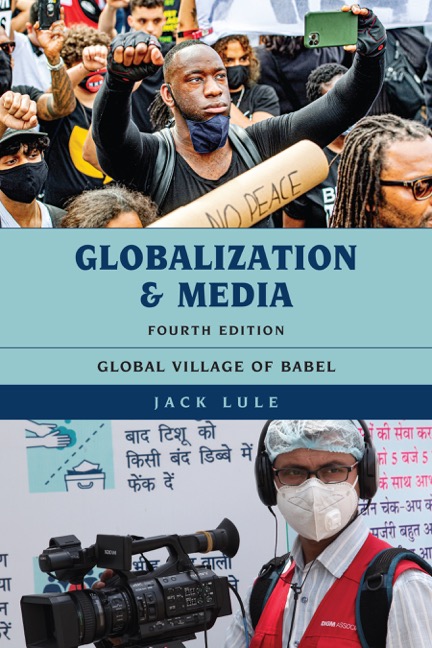 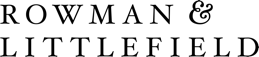 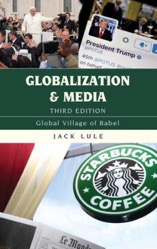 Imprint:
Rowman & Littlefield Publishers
Previous edition of the book published in November 2017.
Globalisation
[Speaker Notes: Key selling points:
-]
Globalization and Media
Global Village of Babel

Fourth Edition
By Jack LuleTable of Contents:

1 Introduction
2 Global Village of Babel
3 Language and Metaphor: What We Talk about When We Talk about Globalization and Media
4 The Role of Media in Globalization: A History
5 “The Rise of the Global Imaginary”: Discord in the Global Village
6 Media and Economic Globalization: Starving Children, Hannah Montana, Football, and the Bottom Billion
7 Media and Political Globalization
8 Media and Cultural Globalization: Black Lives Matter, Cartoon Killings, and Dismantled McDonald’s
9 Conclusion: The Globalization of False Promises
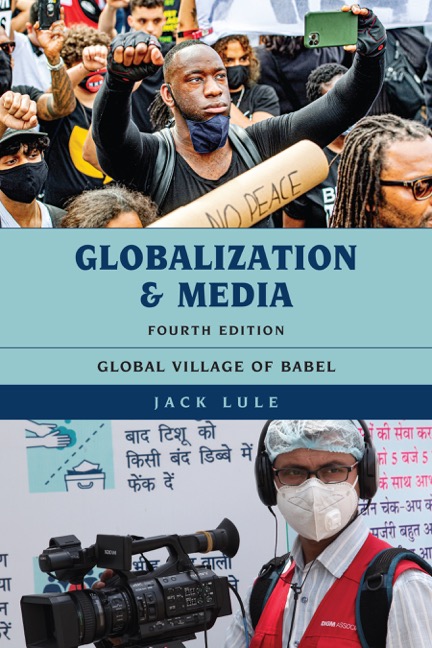 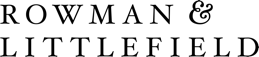 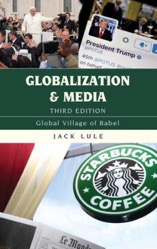 Imprint:
Rowman & Littlefield Publishers
Previous edition of the book published in November 2017.
Globalisation
[Speaker Notes: Key selling points:
-]
Information Technologies for Librarians and Information ProfessionalsBy Jonathan M. SmithApril 2021978-1-5381-2099-6 • Hardback • $90.00 (£69.00)
978-1-5381-2100-9 • Paperback • $45.00 (£35.00)
978-1-5381-2101-6 • eBook • $42.50 (£33.00)

218 pages | 41 Illustrations (all B&W)

Competitor textbook:
Neal-Schuman Library Technology Companion: A Basic Guide for Library Staff (2016). This companion text is substantially more expensive with the paperback priced at $75 RRP.

Key selling points:
Provides an introduction to information technology, clearly explaining familiar concepts with an eye toward practical applications in libraries.
The twelve chapters cover major topics such as technology support, information security, web development, emerging technology and much more.
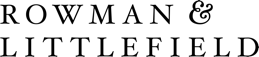 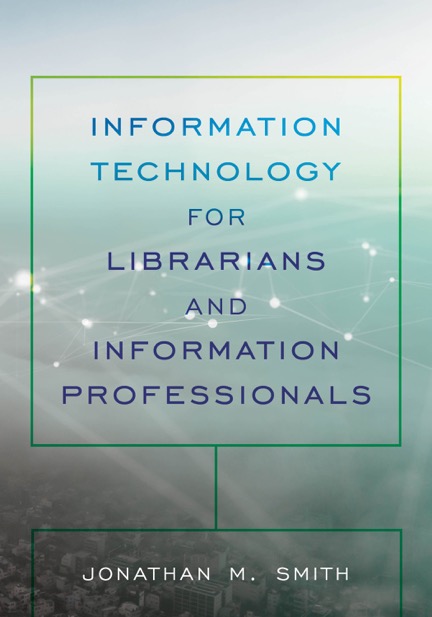 Imprint:
Rowman & Littlefield Publishers
Library & Information Studies
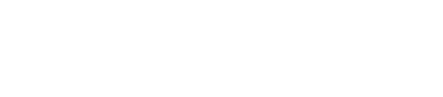 [Speaker Notes: Key selling points:
-]
Information Technologies for Librarians and Information ProfessionalsBy Jonathan M. Smith
Table of Contents:
1 Information Technology in Libraries
2 Technology Management and Support
3 Computer Hardware and Software
4 Computer Management
5 Networking
6 Server Administration
7 Information Security
8 Web Design and Development
9 Specialized and Emerging Technology Services
10 Library Management Technologies
11 Technology Planning
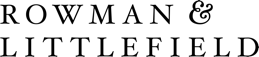 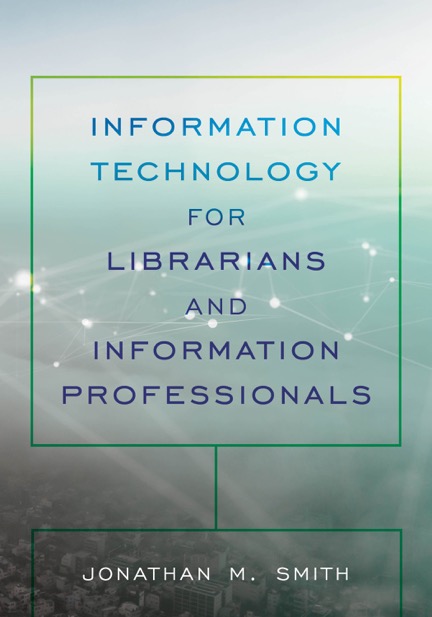 Imprint:
Rowman & Littlefield Publishers
Library & Information Studies
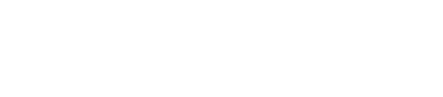 [Speaker Notes: Key selling points:
-]
Library Management Problems Today
Case Studies
Edited by Wayne DisherMarch 2021978-1-5381-3592-1 • Hardback • $95.00 (£73.00)
978-1-5381-3593-8 • Paperback • $39.00 (£30.00)
978-1-5381-3594-5 • eBook • $37.00 (£28.00) 

272 pages

Competitor textbook:
Academic Library Management: Case Studies (2017). This competitor title limits its outlook to just academic libraries.

Key selling points:
Uses library themed scenarios or case studies gleaned from today’s library world to help students take analytical approaches to library problems.
Engages students with “real world examples” that put them in charge of challenging library issues. 
Includes testimonies and examples from fifty library managers and leaders.
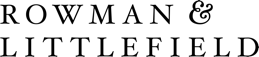 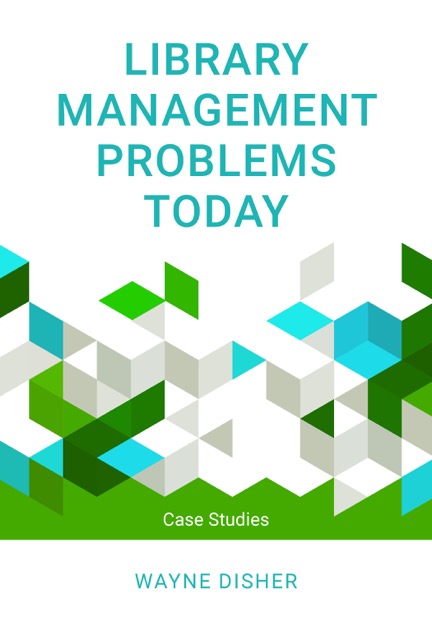 Previous edition of the textbook published in March 2018.
Adopted as suggested/required reading across dozens of European universities.
Imprint:
Rowman & Littlefield Publishers
Library & Information Studies
[Speaker Notes: Key selling points:
-]
Library Management Problems Today
Case Studies
Edited by Wayne DisherTable of Contents:
1 Planning
2 Organizing
3 Leading
4 Controlling
5 Staffing
6 Communicating
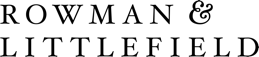 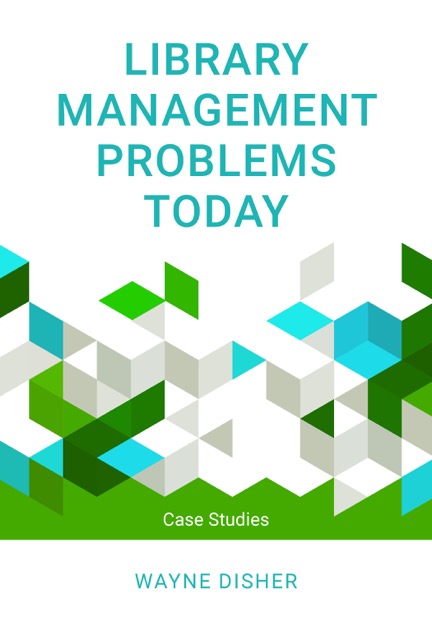 Previous edition of the textbook published in March 2018.
Adopted as suggested/required reading across dozens of European universities.
Imprint:
Rowman & Littlefield Publishers
Library & Information Studies
[Speaker Notes: Key selling points:
-]
Entertaining Ethics
Lessons in Media Ethics from Popular Culture
By Chad Painter and Lee WilkinsMarch 2021978-1-5381-3819-9 • Hardback • $70.00 (£54.00)
978-1-5381-3820-5 • Paperback • $28.00 (£21.95)
978-1-5381-3821-2 • eBook • $26.50 (£19.95) 

198 pages | 18 illustrations (all B&W)

Competitor textbook:
Communication Ethics, Media, and Popular Culture (2005). This textbook is now largely outdated and does not focus on philosophical arguments.

Key selling points:
This unique textbook explores how popular culture explains media ethics and the philosophy that is key to solid ethical thinking.
The popular culture focus is intended to make the book accessible to scholars, students and professors, especially those who do not have a solid background in philosophy.
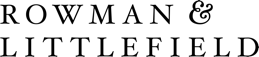 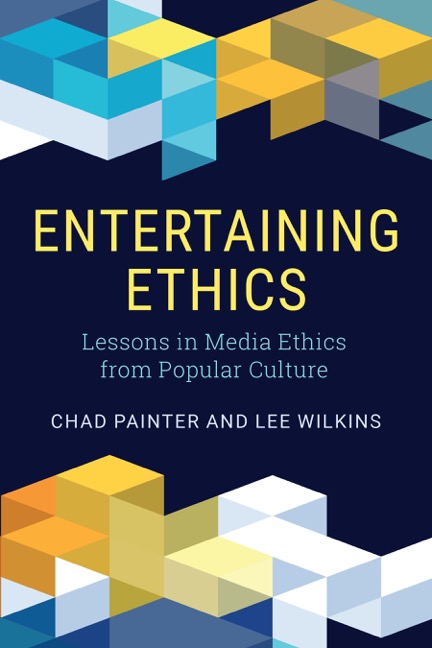 Imprint:
Rowman & Littlefield Publishers
Media Studies
[Speaker Notes: Key selling points:
-]
Entertaining Ethics
Lessons in Media Ethics from Popular Culture
By Chad Painter and Lee WilkinsTable of Contents:
1 Media Ethics and Popular Culture
2 Seek Truth and Report It: Easier Said Than Done
3 Loyalty: Where Individual Virtue and Philosophical
Principle Meet
4 Privacy in Public Places: Understandable Tradeoffs and
Unforeseen Consequences
5 Journalism and Public Relations as Public Service
6 Authentic Alignment: The Tension between Big Profits and Good Work
7 Social Justice: A Moving, Aspirational Target
8 Sell Me Ethics: Advocacy, Objectivity, and
Strategic Communication
9 When Mock Watchdogs Bark: Media Accountability in
Satirical News
10 Conclusions: The Play’s the Thing
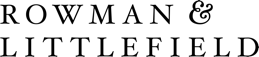 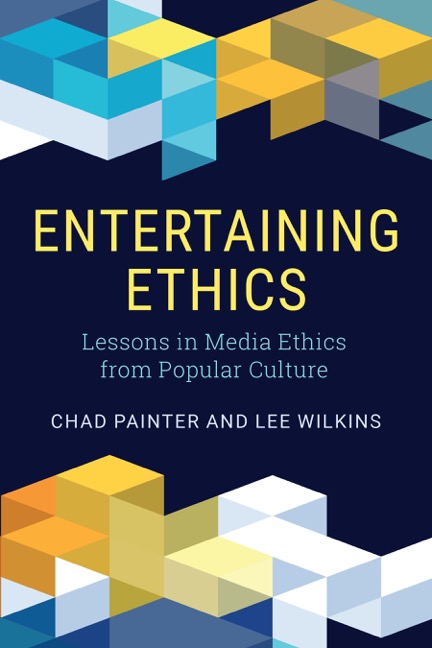 Imprint:
Rowman & Littlefield Publishers
Media Studies
[Speaker Notes: Key selling points:
-]
Inside Out and Outside In
Psychodynamic Clinical Theory and Psychopathology in Contemporary Multicultural Contexts

Fifth Edition
By Joan Berzoff; Laura Melano Flanagan and Patricia HertzApril 2021978-1-5381-2545-8 • Hardback • $170.00 (£131.00)
978-1-5381-2546-5 • Paperback • $85.00 (£65.00)
978-1-5381-2547-2 • eBook • $80.50 (£62.00)

576 pages | 1 illustration (B&W)

Competitor textbook:
Psychoanalytic Case Formulation and Psychoanalytic Psychopathology (2001). This title takes a more clinical approach, omitting consideration of social factors.

Key selling points:
A comprehensive textbook for those interested in learning and understanding theories of psychological development and their application to psychopathological conditions.
Takes an accessible, case-study driven approach.
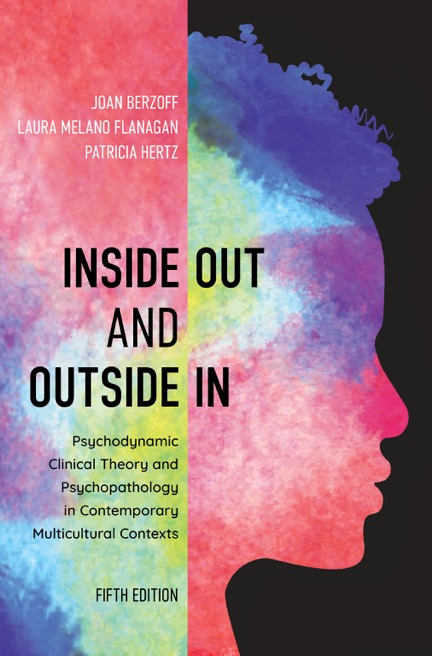 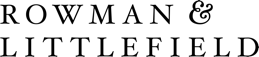 Previous edition of the book published in March 2016.
Updated throughout, this new edition includes particular focus on neurobiology and an entire new chapter on race and racism.
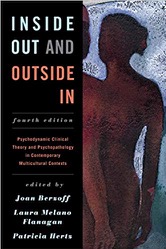 Imprint:
Rowman & Littlefield Publishers
Medical
[Speaker Notes: Key selling points:
-]
Inside Out and Outside In
Psychodynamic Clinical Theory and Psychopathology in Contemporary Multicultural Contexts

Fifth Edition
By Joan Berzoff; Laura Melano Flanagan and Patricia HertzTable of Contents:
1 Why a Biopsychosocial Context?
2 Drive and Beyond: Freud’s Psychoanalytic Concepts
3 Ego Psychology
4 Psychosocial Ego Development: The Theory of Erik Erikson
5 Object Relations Theory
6 The Theory of Self Psychology
7 Relational and Intersubjective Theories
8 Attachment Theory
9 Neurobiology, Attachment, and Trauma
10 Psychodynamic Theories and Gender
11 Psychodynamic Contributions to Understanding Racism: Implications for Clinical Practice
12 The Bridge: From Theory to Practice
13 The Psychoses
14 Personality Disorders
15 Mood Disorders
16 Anxiety and Its Manifestations
17 Trauma Theories and Disorders
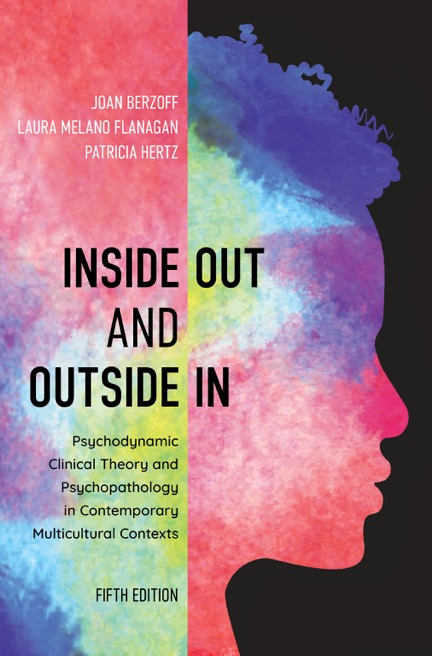 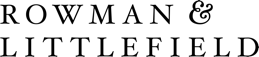 Previous edition of the book published in March 2016.
Updated throughout, this new edition includes particular focus on neurobiology and an entire new chapter on race and racism.
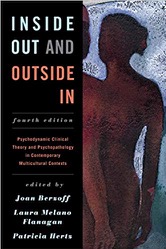 Imprint:
Rowman & Littlefield Publishers
Medical
[Speaker Notes: Key selling points:
-]
The First World War
A Concise Global History

Third Edition
By William Kelleher StoreyMarch 2021978-1-5381-3131-2 • Hardback • $89.00 (£68.00)
978-1-5381-3132-9 • Paperback • $29.00 (£21.95)
978-1-5381-3133-6 • eBook • $21.00 (£15.95)

272 pages | 14 illustrations (all B&W)

Competitor textbook:
The Great War: An Imperial History (2013). This widely-adopted book is well-respected but does not include any arguments on environment and is substantially longer than Storey’s textbook.

Key selling points:
Provides a concise overview of the First World War that is suitable for undergraduates and general readers.
Captures the war’s global aspects, which are tied together by an emphasis on environmental and technological aspects of the war.
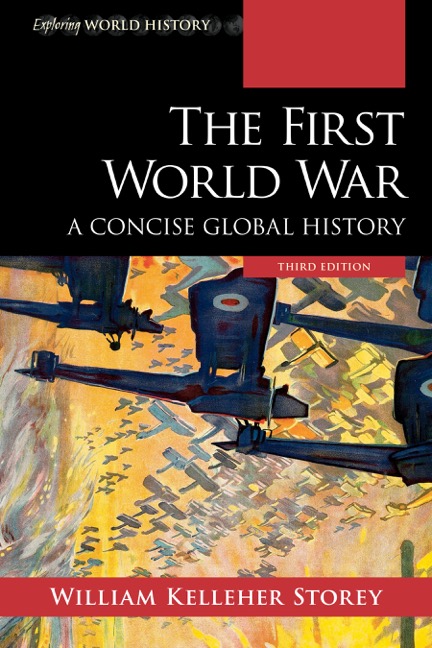 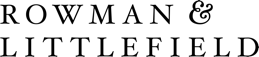 Previous edition of the book published in May 2014.
The third edition places greater emphasis on Eastern Europe, Africa, and Asia, while also including more information about the 1918 pandemic.
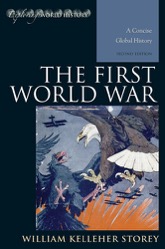 Imprint:
Rowman & Littlefield Publishers
Military
History
[Speaker Notes: Key selling points:
-]
The First World War
A Concise Global History

Third Edition
By William Kelleher Storey
Table of Contents:
1 Introduction
2 Empires, Technologies, and the Origins of War
3 European Rivalries
4 The Crisis of 1914
5 The Western Front, 1914–1915
6 The War in Eastern and Southern Europe, 1914–1915
7 The World War in Africa, 1914–1916
8 The War at Sea and the Global War, 1914–1915
9 The War in the Middle East, 1914–1916
10 The Offensives of 1916
11 Naval War and the U.S. Entry, 1916–1917
12 The Strains of Total War
13 The Offensives of 1917
14 Allied Empire Building, 1916–1918
15 Ideals and Manpower
16 The War’s End
17 The Peace Settlements
18 Understanding and Remembering the War
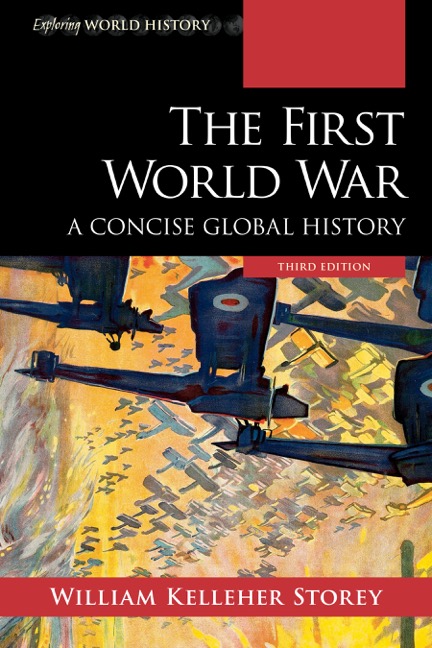 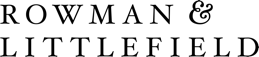 Previous edition of the book published in May 2014.
The third edition places greater emphasis on Eastern Europe, Africa, and Asia, while also including more information about the 1918 pandemic.
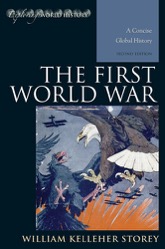 Imprint:
Rowman & Littlefield Publishers
Military
History
[Speaker Notes: Key selling points:
-]
An Introduction to the Causes of War
Patterns of Interstate Conflict from World War I to Iraq

Second Edition
By Greg Cashman and Leonard C. RobinsonMarch 2021978-1-5381-2778-0 • Hardback • $120.00 (£92.00)
978-1-5381-2779-7 • Paperback • $49.00 (£38.00)
978-1-5381-2780-3 • eBook • $46.50 (£36.00) 

466 pages | 11 illustrations (all B&W)

Competitor textbook:
Causes of War (2010). An overview of theories of war. However, the book does not apply these theories in a systematic and detailed way to specific cases.

Key selling points:
This pioneering book explains the causes of war through a sustained combination of theoretical insights and detailed case studies.
Covers a number of 20th Century conflicts, from WWI to the Iran-Iraq War. 
Suitable for both History and Politics & IR courses.
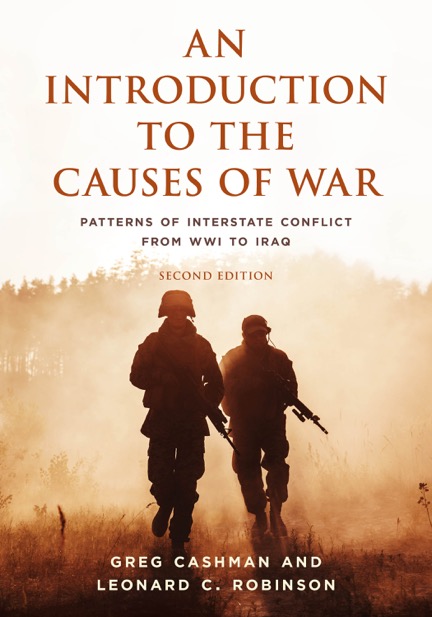 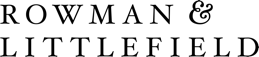 Previous edition of the book published in 2007.
Thoroughly updated to incorporate recent emerging theoretical literature on the causes of war, with details of every case study also updated.
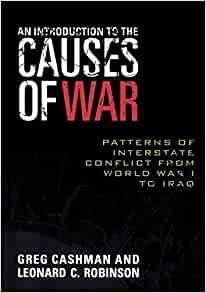 Imprint:
Rowman & Littlefield Publishers
Military
History
[Speaker Notes: Key selling points:
-]
An Introduction to the Causes of War
Patterns of Interstate Conflict from World War I to Iraq

Second Edition
Table of Contents:
1 Introduction
2 World War I
3 World War II in the Pacific
4 The Six-Day War
5 The Indo-Pakistani War of 1971
6 The Iran-Iraq War
7 The Iraq War
8 Conclusion
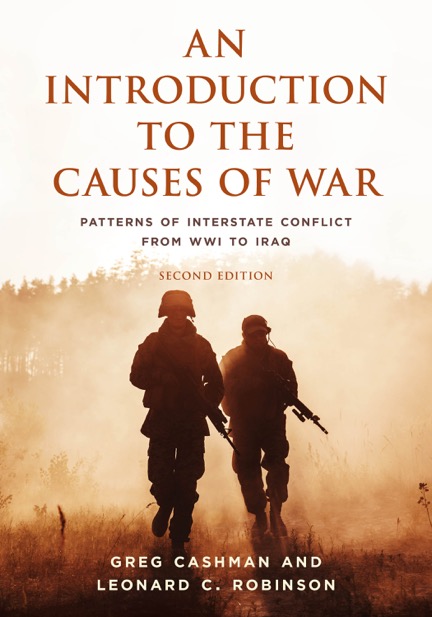 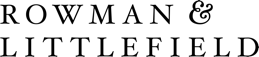 Previous edition of the book published in 2007.
Thoroughly updated to incorporate recent emerging theoretical literature on the causes of war, with details of every case study also updated.
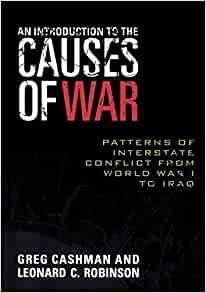 Imprint:
Rowman & Littlefield Publishers
Military
History
[Speaker Notes: Key selling points:
-]
Spare No One
Mass Violence in Roman Warfare
By Gabriel BakerMarch 2021978-1-5381-1220-5 • Hardback • $89.00 (£68.00)
978-1-5381-1221-2 • Paperback • $36.00 (£28.00)
978-1-5381-1222-9 • eBook • $34.00 (£26.00)

292 pages | 24 illustrations (all B&W)

Competitor textbook:
No comparable books in English.

Key selling points:
Examines mass killing, mass enslavement, and the destruction of cities in Roman warfare.
Shows that mass violence was essential to Roman military operations, bringing long-overdue attention to this troubling aspect of Roman history.
Catalogues over two hundred episodes of mass violence.
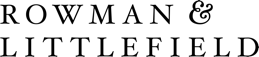 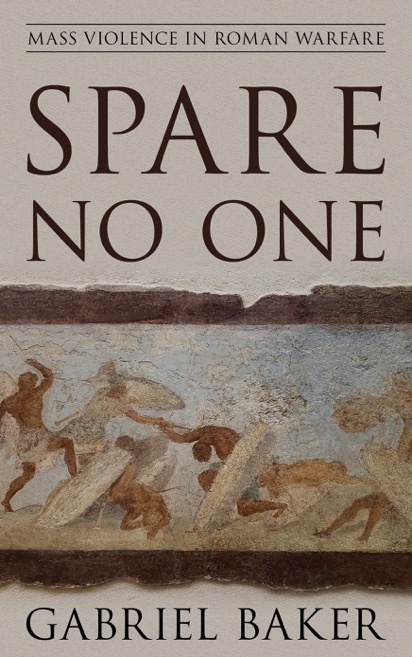 Imprint:
Rowman & Littlefield Publishers
Military
History
[Speaker Notes: Key selling points:
-]
Spare No One
Mass Violence in Roman Warfare
By Gabriel BakerTable of Contents:
1 “As Is the Roman Custom”: War and Mass Violence in the Roman Republic, Third and Second Centuries BCE
2 “Adorned with Scars”: Roman Military and Political History to 146 BCE
3 “What the Fire Could Not Consume”: Methods of Mass Violence
4 “The Ram Has Hammered at Their Walls”: The Logic of Mass Violence
5 “Deterred by Fear”: Defection and Deterrence in the Second Punic War
6 “So Much Destruction and Utter Ruin”: Politics and Pragmatism in the Third Macedonian War
7 “He Soaked Spanish Soil with Blood”: Failure and Frustration in the Lusitanian War
8 Conclusion
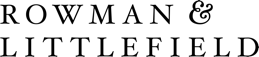 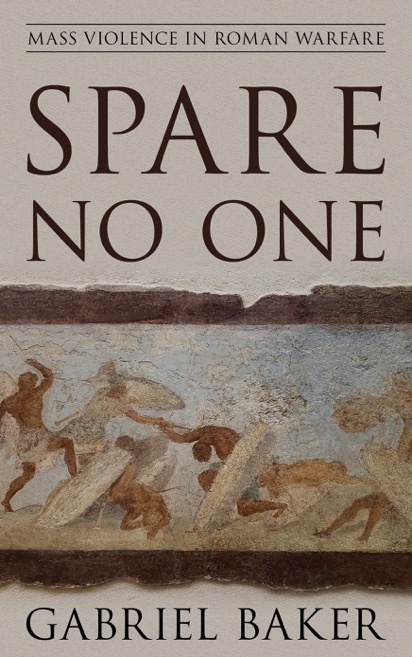 Imprint:
Rowman & Littlefield Publishers
Military
History
[Speaker Notes: Key selling points:
-]
What Do We Know
About War?

Third Edition
Edited by Sara McLaughlin Mitchell and John A. VasquezMarch 2021978-1-5381-4008-6 • Hardback • $118.00 (£91.00)
978-1-5381-4009-3 • Paperback • $59.00 (£45.00)
978-1-5381-4010-9 • eBook • $56.00 (£43.00)

416 pages | 37 illustrations (all B&W)

Competitor textbook:
International Conflict: Logic and Evidence (2015). Takes a more rational choice approach, eschewing focus on empirical findings in the literature.

Key selling points:
Leading scholars explore the role of territorial disputes, power, alliances, arms races, rivalry, and nuclear weapons in bring about war, as well as what produces peace.
The role of leaders, war financing and trends in conflict are also analysed at length.
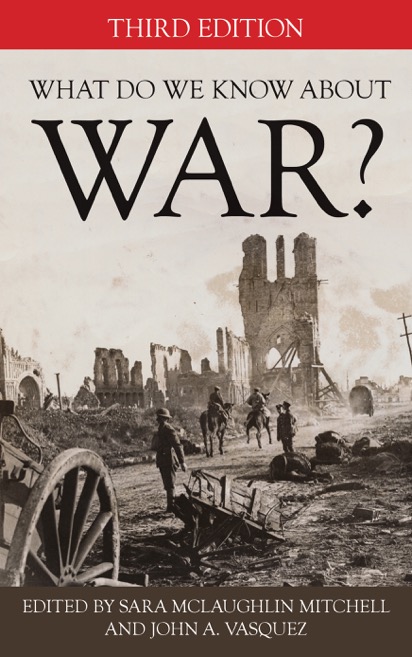 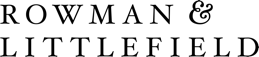 Previous edition of the book published in March 2012.
This new edition includes a new section on emerging trends in research on cyber war, the environment and climate change and trends in interstate conflict.
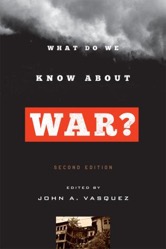 Imprint:
Rowman & Littlefield Publishers
Military
History
[Speaker Notes: Key selling points:
-]
What Do We Know
About War?

Third Edition
Edited by Sara McLaughlin Mitchell and John A. Vasquez
Table of Contents:
1 Factors That Bring About War
2 Factors That Promote Peace
3 Emerging Trends in Interstate War Research
4 Conclusion
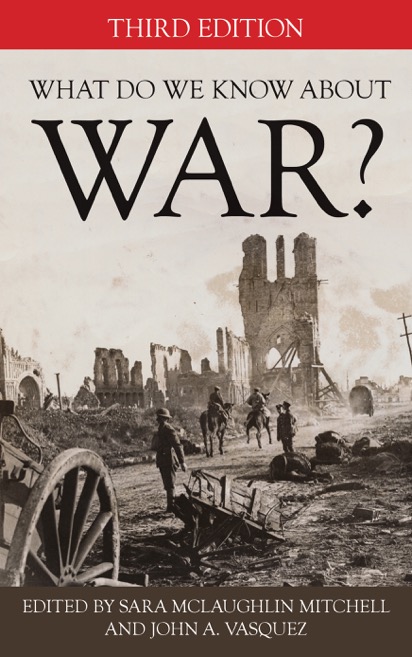 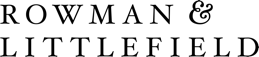 Previous edition of the book published in March 2012.
This new edition includes a new section on emerging trends in research on cyber war, the environment and climate change and trends in interstate conflict.
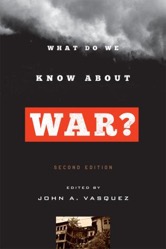 Imprint:
Rowman & Littlefield Publishers
Military
History
[Speaker Notes: Key selling points:
-]
A Concise History of U.S. Foreign Policy

Fifth Edition
By Joyce P. KaufmanJuly 2021978-1-5381-5135-8 • Hardback • $100.00 (£77.00)
978-1-5381-5136-5 • Paperback • $39.00 (£30.00)
978-1-5381-5137-2 • eBook • $37.00 (£28.00)

344 pages | 20 illustrations (all B&W)

Competitor textbook:
US Foreign Policy (2018). Significantly longer, less accessible and less focus on historical foreign policy.

Key selling points:
Offers a historical perspective on the evolution of U.S. foreign policy from the founding to the present.
Compact and accessible.
Considers new challenges, such as climate change and disease, that the United States is facing and how it can be prepared to face them in the future.
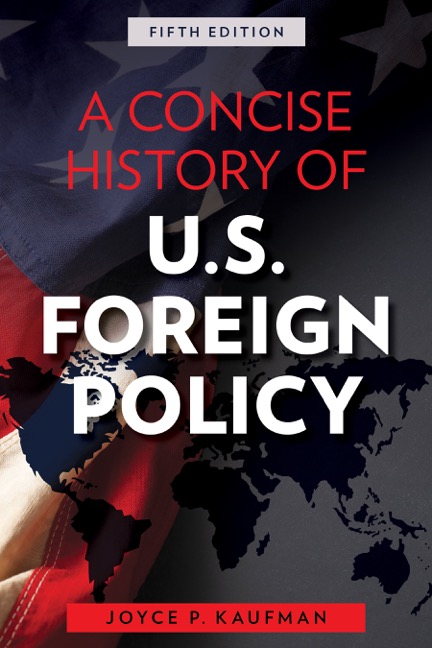 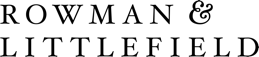 Previous edition of the textbook published in August 2017.
New edition is fully updated through Trump’s presidency, the 2020 Election and the formative period of the Biden administration.
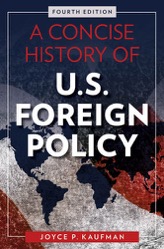 Imprint:
Rowman & Littlefield Publishers
U.S. Politics
[Speaker Notes: Key selling points:
-]
Divided We Stand
The 2020 Elections and American Politics
By Andrew E. Busch and John J. Pitney Jr.March 2021978-1-5381-4152-6 • Hardback • $80.00 (£62.00)
978-1-5381-4153-3 • Paperback • $30.00 (£22.95)
978-1-5381-4154-0 • eBook • $28.50 (£21.95)

244 pages | 9 illustrations (all B&W)

Competitor textbook:
The Elections of 2020 (2021). Divided We Stand aims to take a more dispassionate, objective approach to the election. The Elections of 2020 is also an edited collection, rather than textbook.

Key selling points:
Continuing a R&L tradition now in its fourth decade, this book is the most comprehensive and authoritative account of the national 2020 election.
Revisits the campaigns and results with the short lens of politics today and the long lens of American political history.
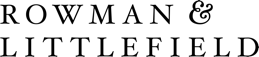 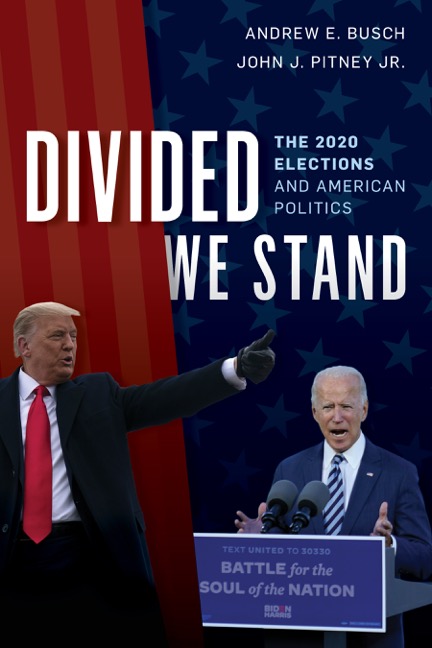 Imprint:
Rowman & Littlefield Publishers
U.S. Politics
[Speaker Notes: Key selling points:
-]
Divided We Stand
The 2020 Elections and American Politics
By Andrew E. Busch and John J. Pitney Jr.Table of Contents:
1 Disruptor, Disrupted: The Trump Presidency
2 The Epic Journey of Joseph Robinette Biden: The Democratic Nomination
3 Disease, Disorder, Downturn: The Interregnum
4 Blue Over Red: The General Election
5 The Imperfect Tie: The Congressional and State Elections
6 A Republic, If You Can Keep It: Election Aftermath and the Future
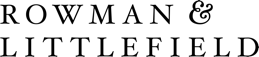 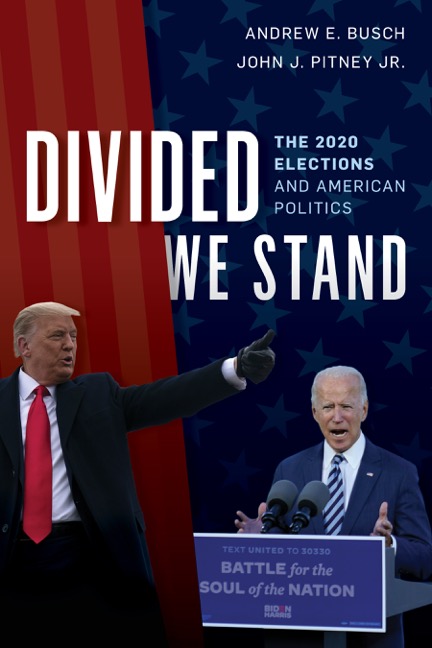 Imprint:
Rowman & Littlefield Publishers
U.S. Politics
[Speaker Notes: Key selling points:
-]
Race in Society
The Enduring American Dilemma

Second Edition
By Margaret L. AndersonMarch 2021978-1-5381-4945-4 • Hardback • $148.00 (£114.00)
978-1-5381-2983-8 • Paperback • $74.00 (£57.00)
978-1-5381-2984-5 • eBook • $70.00 (£54.00) 

434 pages | 155 illustrations (all B&W)

Competitor textbook:
Race and Racisms: A Critical Approach (2014). This book does not address debates about the future of race and racism as U.S. society becomes more diverse and multiracial/multicultural.

Key selling points:
 A comprehensive book about the sociology of race in America.
The purpose of the book is to introduce readers to current research scholarship on race, emphasizing the socially constructed basis of race and the persistence of racial inequality in American institutions.
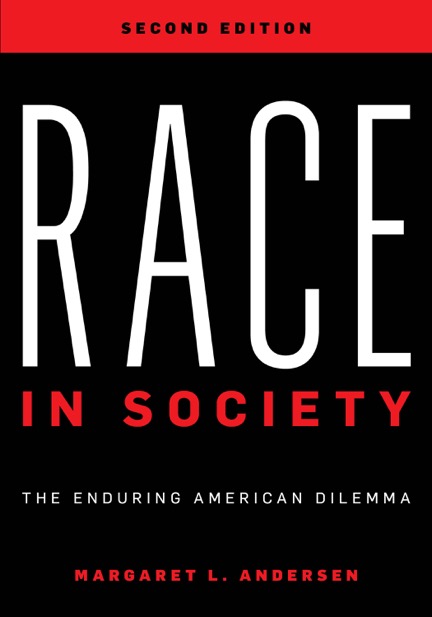 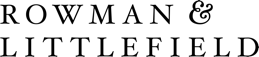 Previous edition of the book published in June 2017.
This new edition includes the most recent studies on racial disparities during the COVID pandemic and current racial protests.
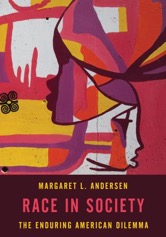 Imprint:
Rowman & Littlefield Publishers
U.S. Politics
[Speaker Notes: Key selling points:
-]
Race in Society
The Enduring American Dilemma

Second Edition
By Margaret L. AndersonTable of Contents:
1 Race: A Thoroughly Social Ideal2 What Do You Think? Prejudice, Racism, and Colorblindness3 Representing Race: Popular Culture and the Media4 Who Do You Think You Are? Racial Identities and Relationships5 Diverse Histories/Common Threads: Race and Ethnicity Build a Nation6 Explaining Racial Stratification: Framing the Discussion7 Economic Inequality: Work, Class, and Poverty8 Bringing It Home: Families and Communities9 Race and Place: Residential and Educational Segregation10 It Gets to You: Health Care and the Environment11 Justice and Injustice: Race, Crime and the Criminal Justice System12 The Long Search for Racial Justice: Learning from the Past and Moving Forward
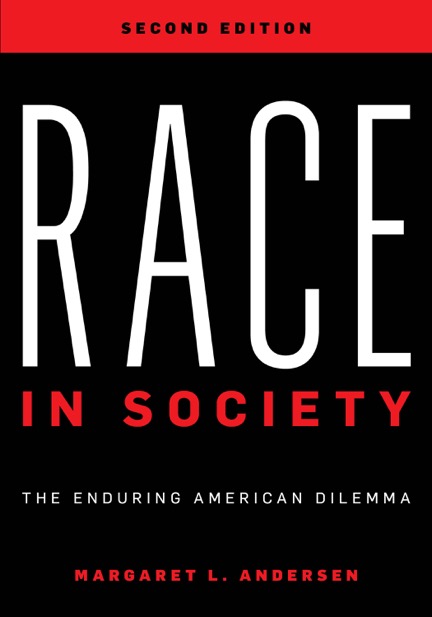 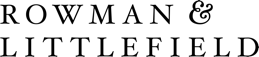 Previous edition of the book published in June 2017.
This new edition includes the most recent studies on racial disparities during the COVID pandemic and current racial protests.
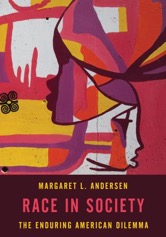 Imprint:
Rowman & Littlefield Publishers
U.S. Politics
[Speaker Notes: Key selling points:
-]